Produzione di una 
coppia di Quark t e t
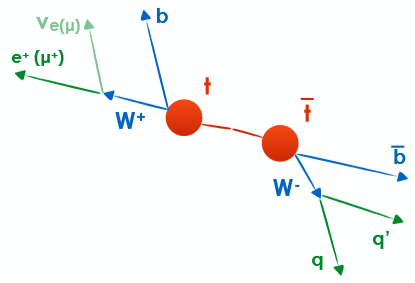 [Speaker Notes: Immagine di introduzione]
Esperimento ATLAS
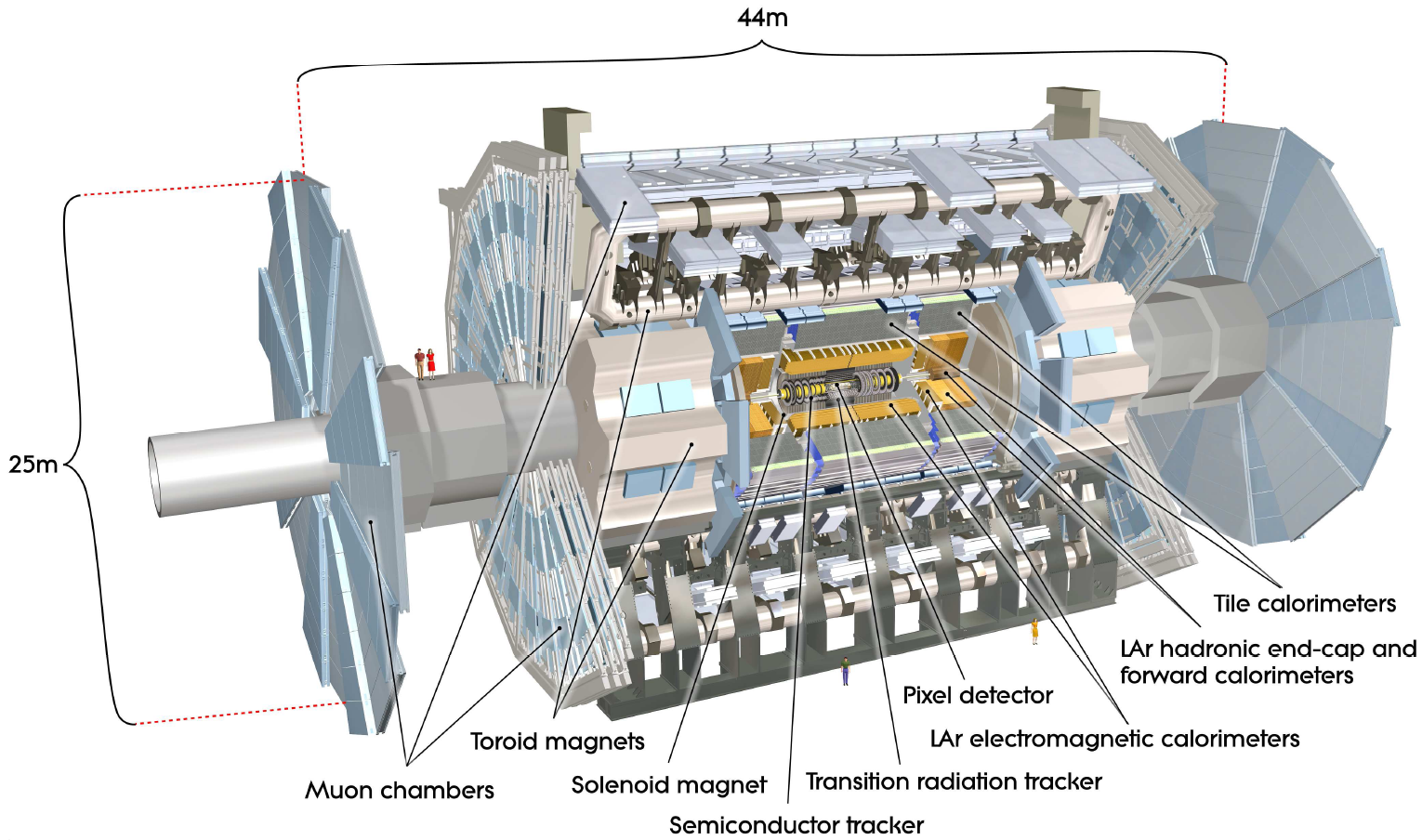 Nell’acceleratore di particelle LHC (Large Hadron Collider) vengono fatti scontrare dei fasci di particelle che decadono in tante altre più piccole.
Un esperimento di questo acceleratore è ATLAS. Da lì vengono raccolti dei dati che poi vengono analizzati e studiati dai fisici al CERN tramite Monte Carlo, un algoritmo usato per trarre stime attraverso simulazioni.
Quark Top e Antitop
CASO 1
Il Quark Top decade in un Quark B e in un Bosone W+, il quale decade in un Leptone (e o 𝛍) e in Leptone Neutrino.
Il Quark Anti-Top decade in un Quark B e in un Bosone W-, il quale decade in due Quarks (u, d, c, s, t, b).
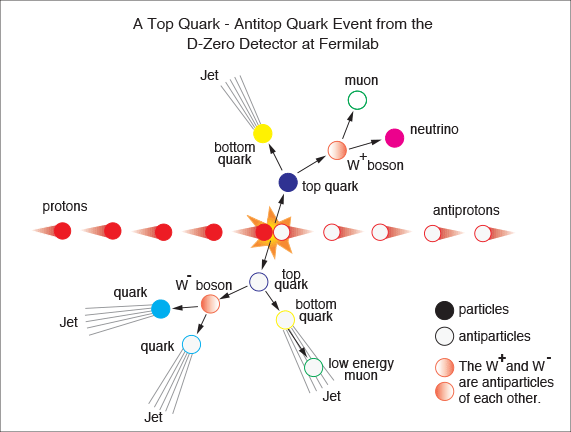 Quark Top e Antitop
CASO 2
Il Quark Top decade in un Quark B e in un Bosone W+, il quale decade in un Leptone (e o 𝛍) e in Leptone Neutrino.
Il Quark Anti-Top decade in un Quark B e in un Bosone W-, il quale decade in un Leptone (e o 𝛍) e in Leptone Neutrino.
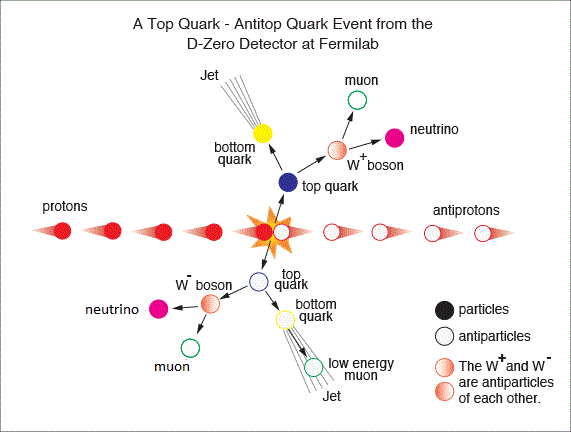 Quark Top e Antitop
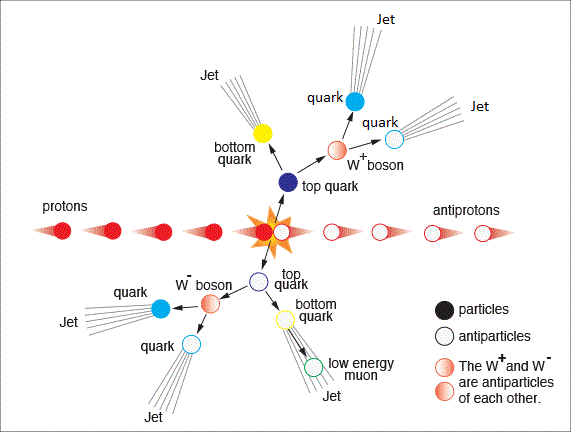 CASO 3
Il Quark Top decade in un Quark B e in un Bosone W+, il quale decade in due Quarks (u, d, c, s, t, b).
Il Quark Anti-Top decade in un Quark B e in un Bosone W-, il quale decade in due Quarks (u, d, c, s, t, b).
Analisi Monte Carlo
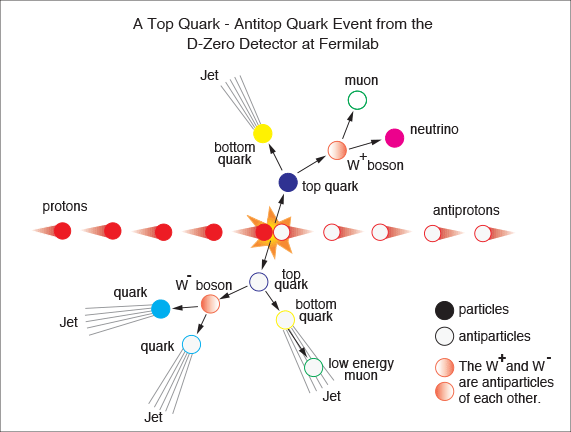 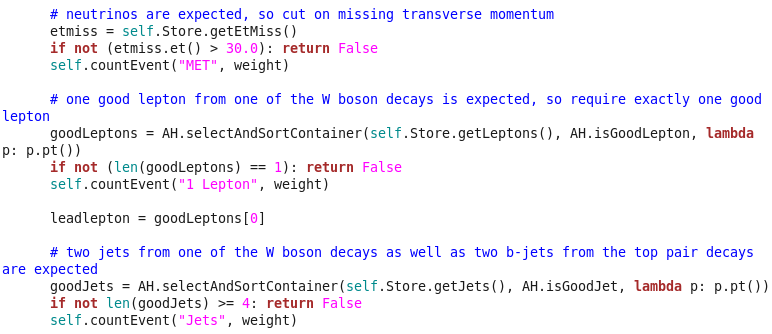 Codice dell’Analisi Monte Carlo
Analisi Monte Carlo
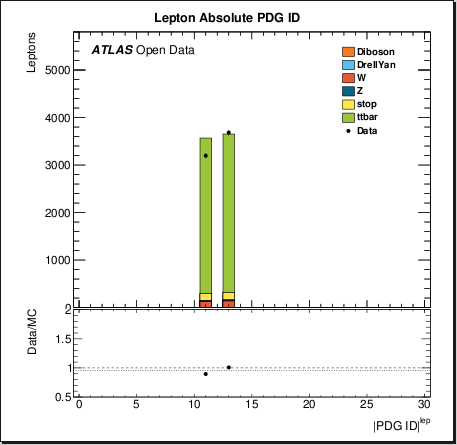 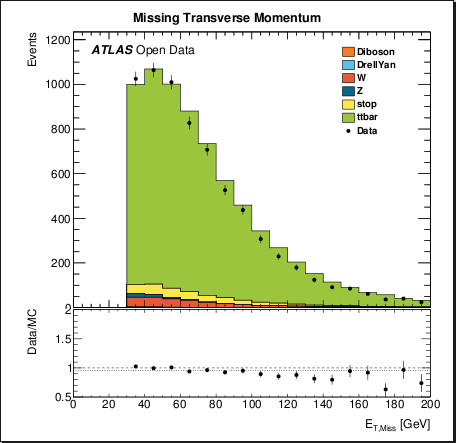 [Speaker Notes: Questi grafici mostrano l’Etmiss (energia mancante dall’energia ricavata dalla formula della legge conservativa) del neutrino e i tipi di leptoni che si possono formare dopo il decadimento del W.]
Analisi Monte Carlo
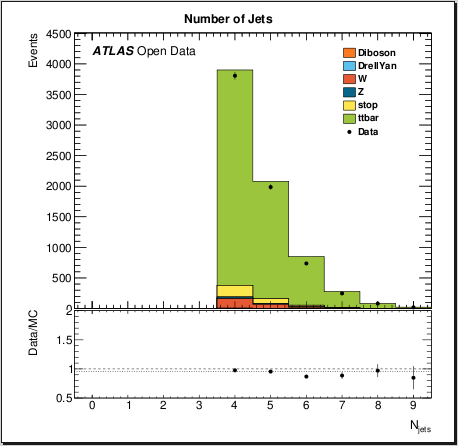 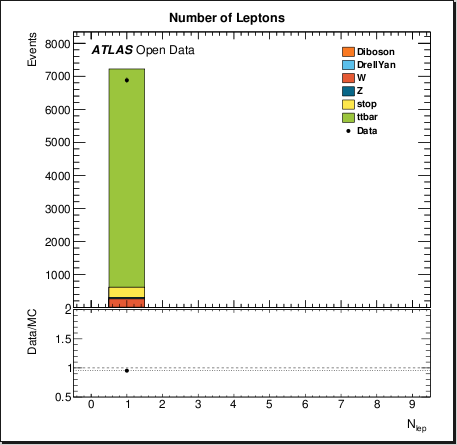 [Speaker Notes: I grafici mostrano gli eventi in cui sono presenti i leptoni e i jets e quanti ne sono presenti.]
Analisi Monte Carlo
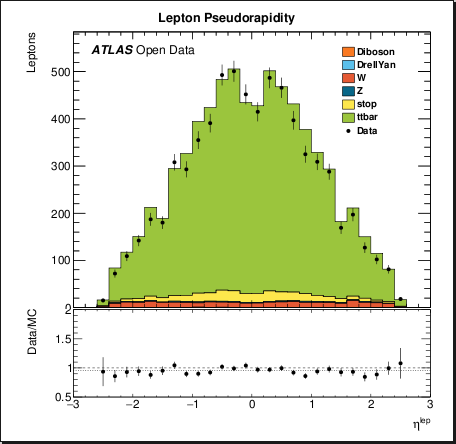 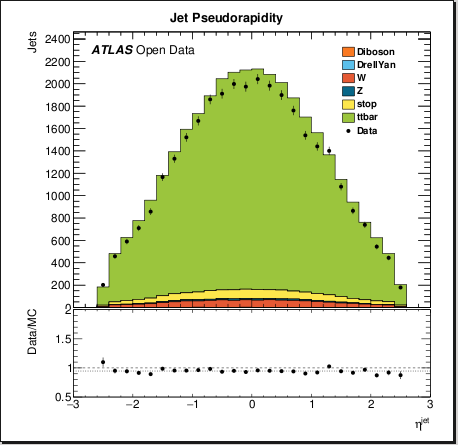 Analisi Monte Carlo
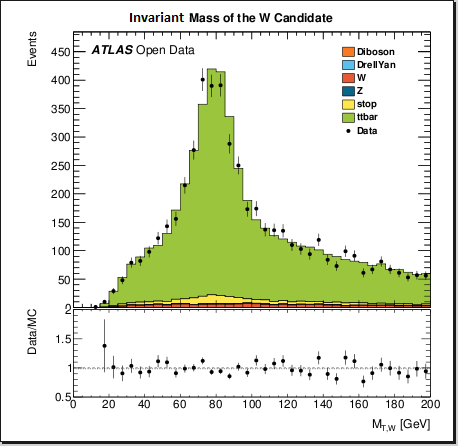 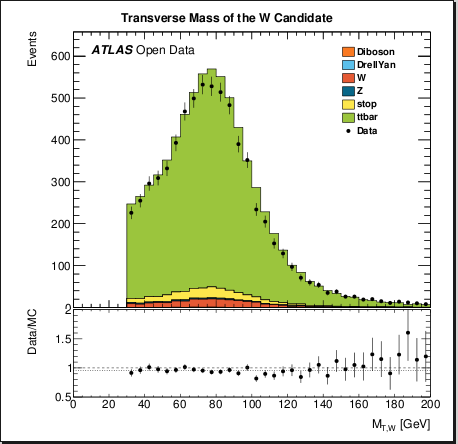 [Speaker Notes: Il primo grafico mostra la Massa Trasversa del bosone W, ovvero un’approssimazione della massa reale del bosone W, considerando l’Etmiss del neutrino, altrimenti non riusciremmo ad identificarla.
Il secondo grafico mostra la Massa Invariante del bosone W, ovvero la massa a riposo definita in termini dell'energia e dell'impulso della particella ed è la stessa in ogni sistema di riferimento, risultando una grandezza fisica molto più utile della massa relativistica, al posto della quale può essere usata l'energia della particella.]
Analisi Monte Carlo
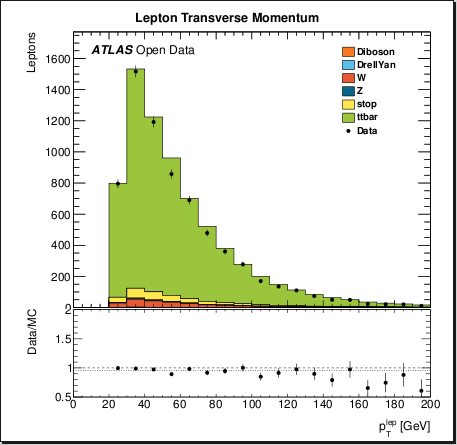 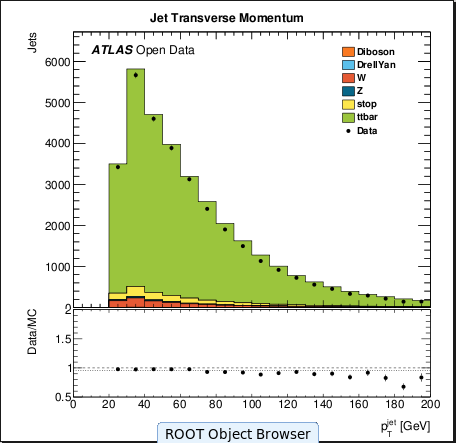 [Speaker Notes: Questa slide mostra il momento trasverso dei jets e dei leptoni nell’analisi Monte Carlo.
Il momento trasverso è il vettore velocità del soggetto che si prende in esame.]
Analisi 1
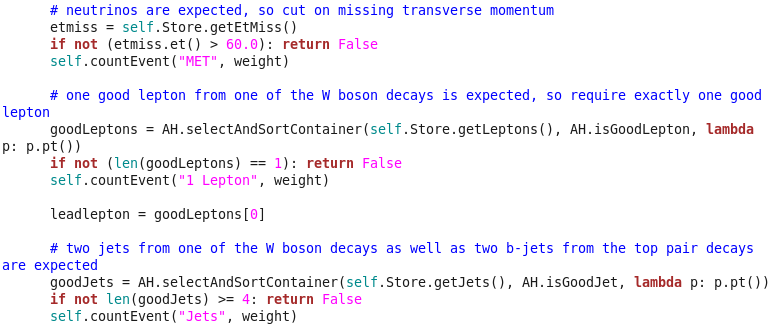 Abbiamo imposto al sistema di prendere in considerazione tramite un algoritmo solo gli eventi con l’energia mancante maggiore di 60.0 GeV.
Analisi 1
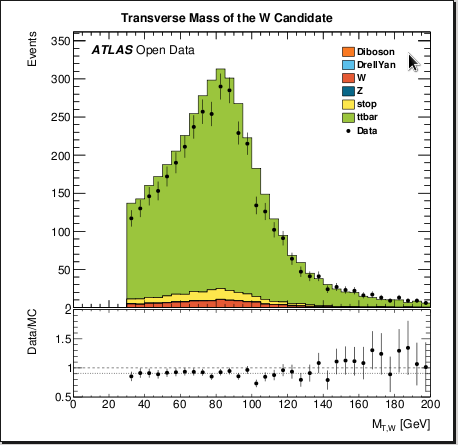 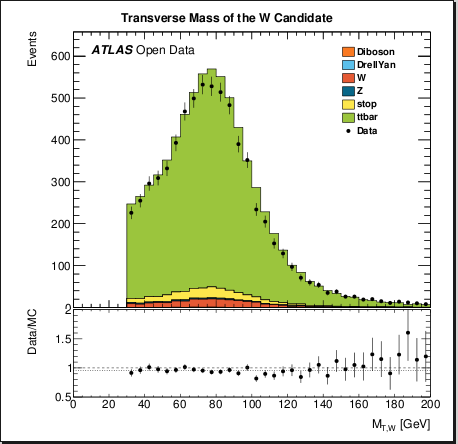 Monte Carlo
Analisi 1
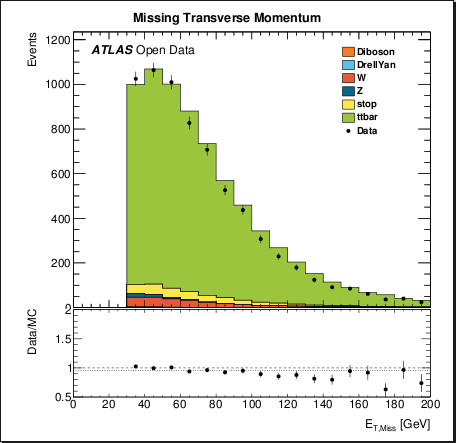 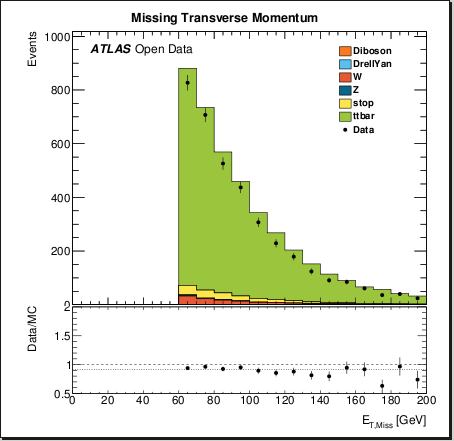 Monte Carlo
Analisi 1
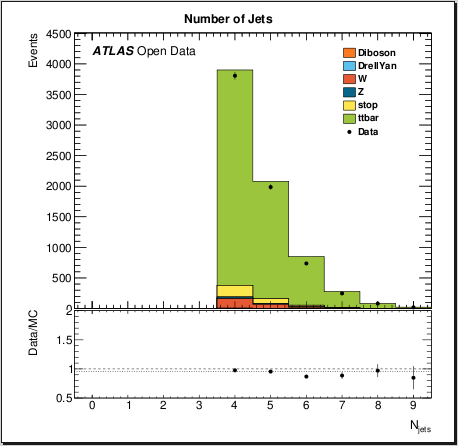 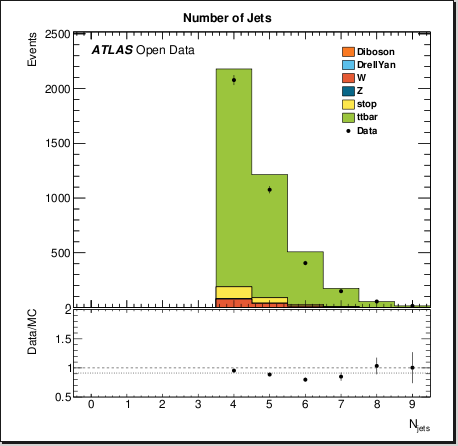 Monte Carlo
Analisi 1
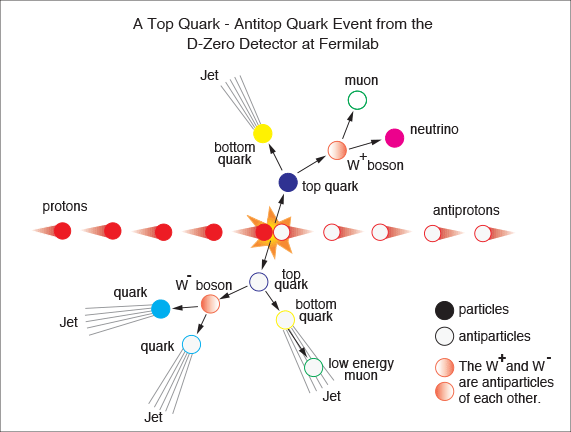 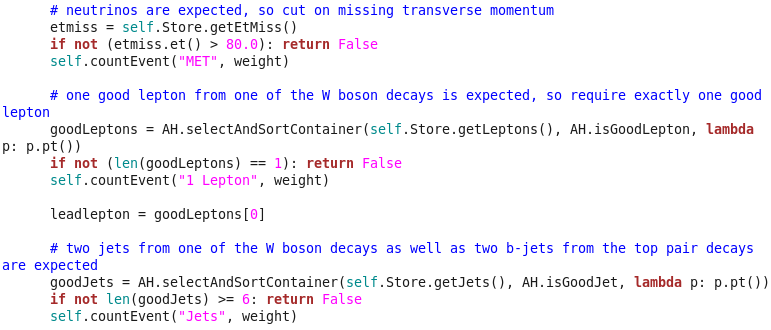 Abbiamo imposto al sistema di prendere in considerazione solo gli eventi con l’energia mancante maggiore di 80.0 GeV e dove sono presenti almeno 6 jets.
Analisi 1
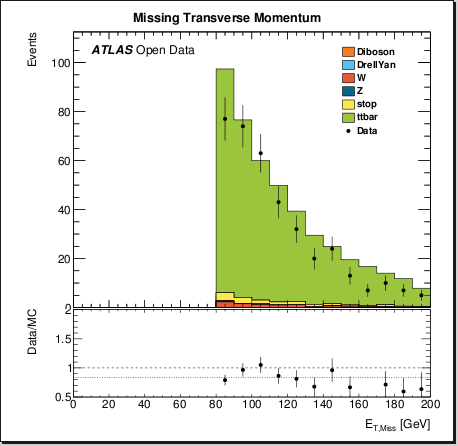 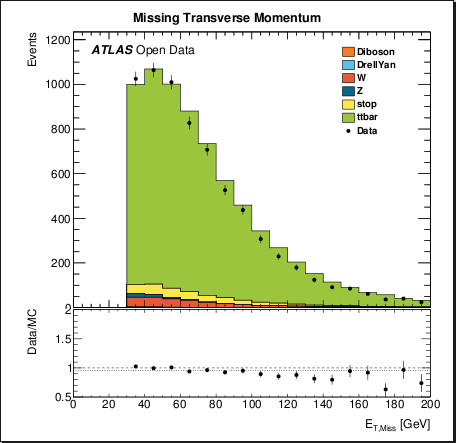 Monte Carlo
[Speaker Notes: I grafici mostrano il cambiamento dell’Etmiss del neutrino in seguito alle modifiche apportate al sistema.
Il fondo diminuisce, ma anche gli eventi perché stiamo analizzando un caso particolare.
In più la precisione del rapporto è più scarsa dopo le variazioni.]
Analisi 1
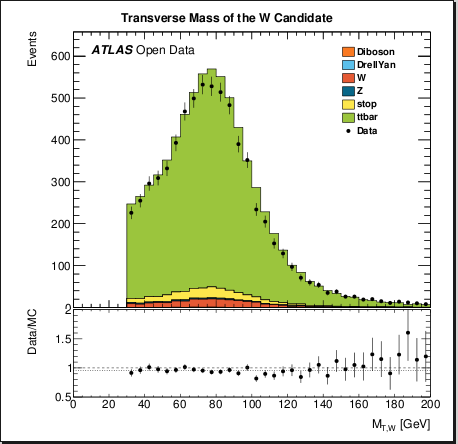 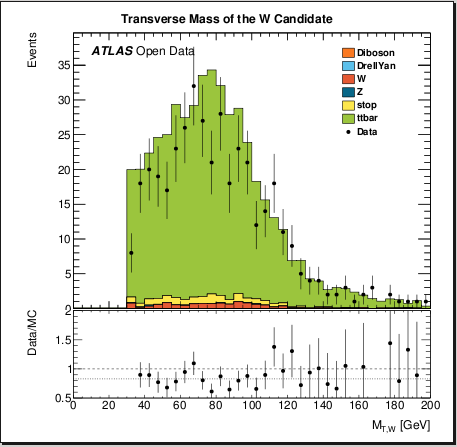 Monte Carlo
[Speaker Notes: I grafici mostrano come cambia la massa traversa dopo aver modificato l’analisi standard di Monte Carlo.
Gli eventi dimuiscono radicalmente.
Il fondo diminuisce.
La precisione del rapporto è più scarsa.]
Analisi 1
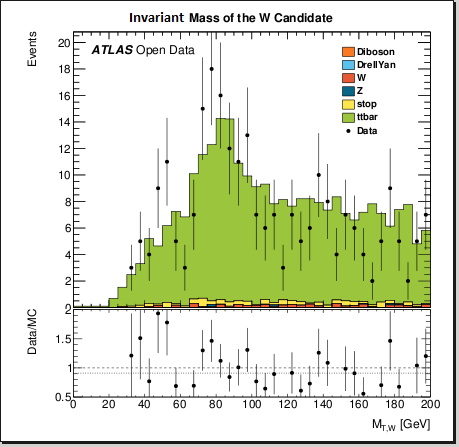 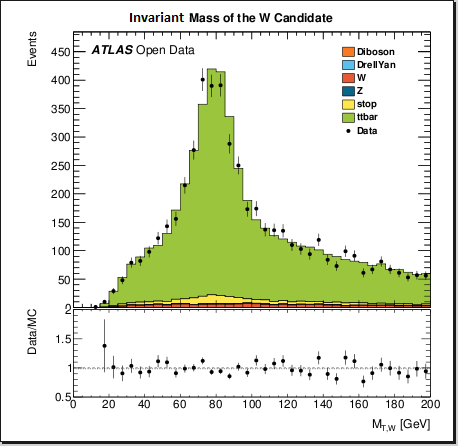 Monte Carlo
[Speaker Notes: In questi grafici è mostrata massa invariante del bosone W. Questo è un istogramma non presente nel codice base, ma che grazie ai tutor interni siamo riusciti ad aggiungere per mostrare nuovi dati interessanti.]
Analisi 1
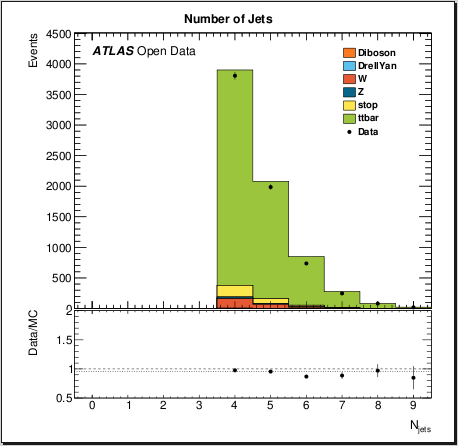 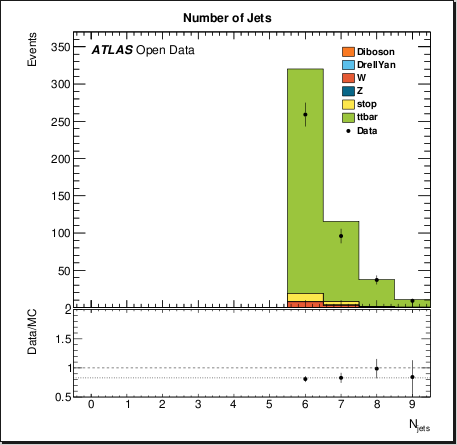 Monte Carlo
[Speaker Notes: I grafici mostrano gli eventi in cui sono presenti i jets e quanti ne sono presenti.
Il fondo diminuisce man mano.]
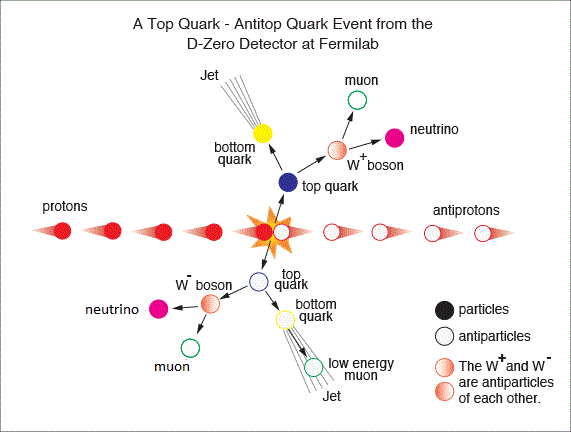 Analisi 2
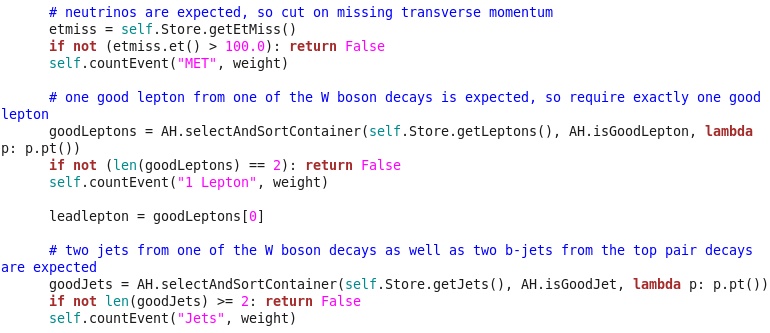 Abbiamo imposto al sistema di prendere in considerazione tramite un algoritmo solo gli eventi con l’energia mancante maggiore di 100.0 GeV e dove sono presenti 2 leptoni e almeno 2 jets.
Analisi 2
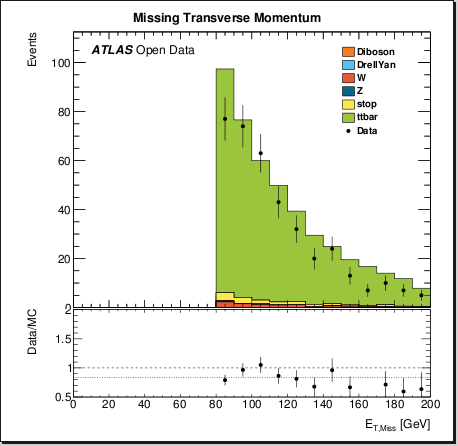 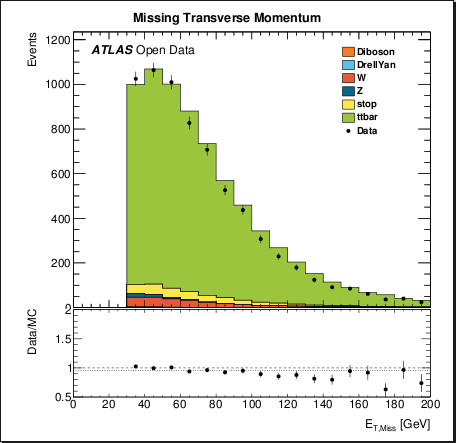 Monte Carlo
[Speaker Notes: I grafici mostrano il cambiamento dell’Etmiss in seguito alle modifiche effettuate.
Il fondo è diminuito, ma la precisione del rapporto è peggiorata.]
Analisi 2
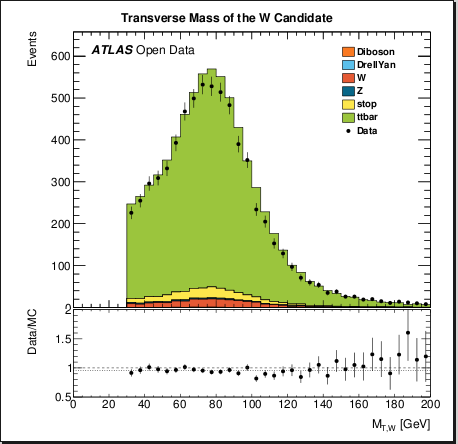 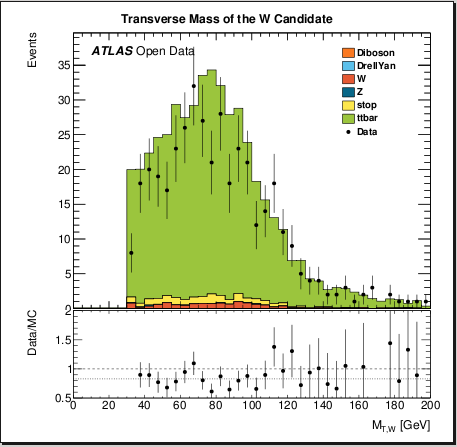 Monte Carlo
[Speaker Notes: I grafici mostrano il cambiamento della massa trasversa del bosone W.
Gli Eventi sono nettamente diminuiti (il picco massimo passa da 600 a 35): questo perché stiamo analizzando il caso meno probabile.
Il fondo è diminuito ma la precisione del rapporto è peggiorata.]
Analisi 2
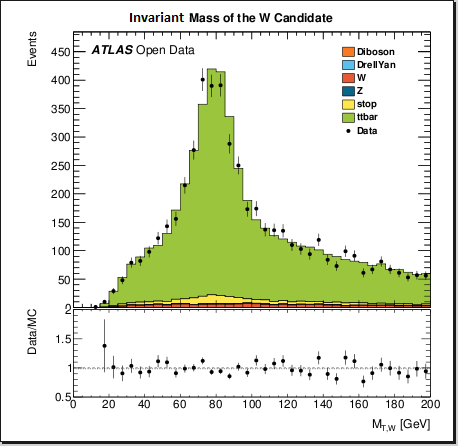 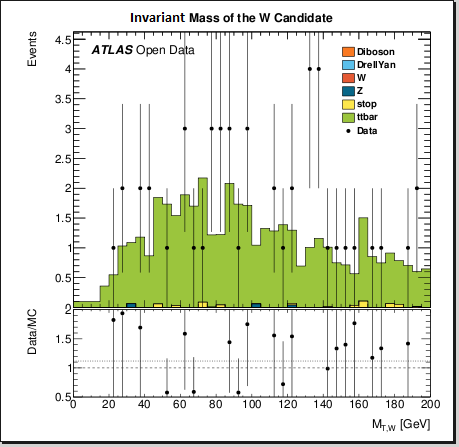 Monte Carlo
[Speaker Notes: In questi grafici è mostrata massa invariante del bosone W. Questo è un istogramma non presente nel codice base, ma che grazie ai tutor interni siamo riusciti ad aggiungere per mostrare nuovi dati interessanti.]
Analisi 2
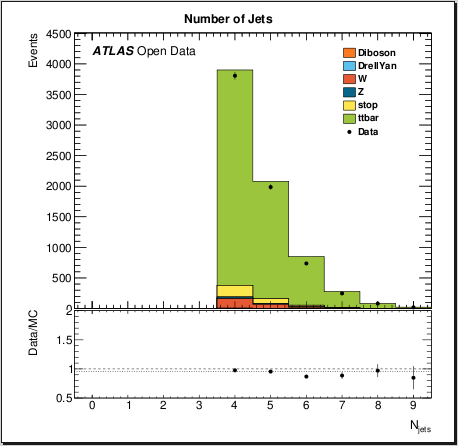 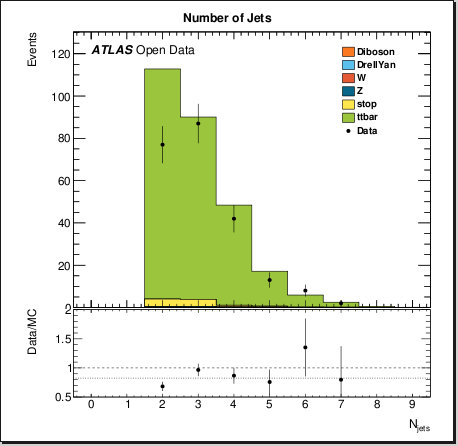 Monte Carlo
[Speaker Notes: I grafici mostrano gli eventi in cui sono presenti i jets e quanti ne sono presenti.
Il fondo diminuisce sempre di più.]
Analisi 3
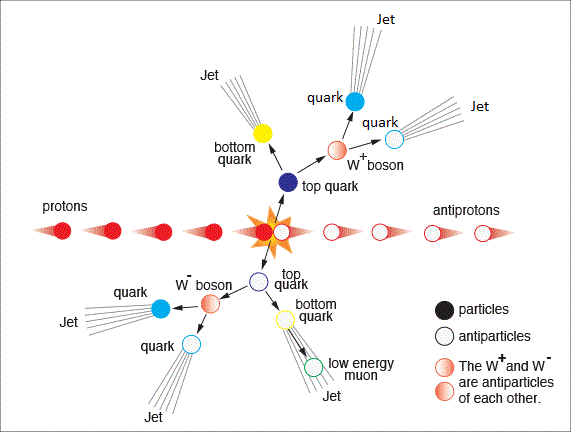 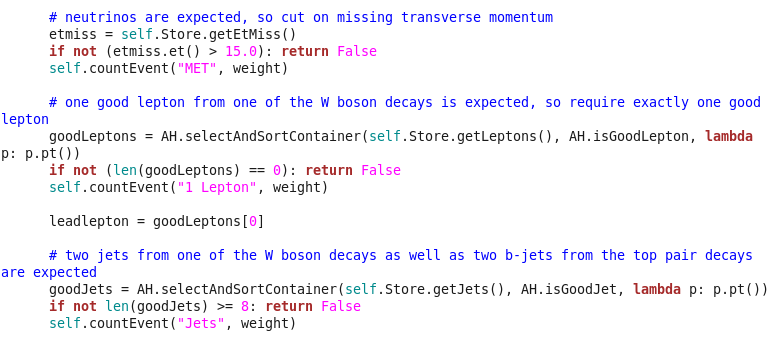 Abbiamo imposto al sistema di prendere in considerazione solo gli eventi con energia mancante maggiore di 15.0 GeV, dove non compaiono i leptoni e dove sono presenti almeno 8 jets.
Analisi 3
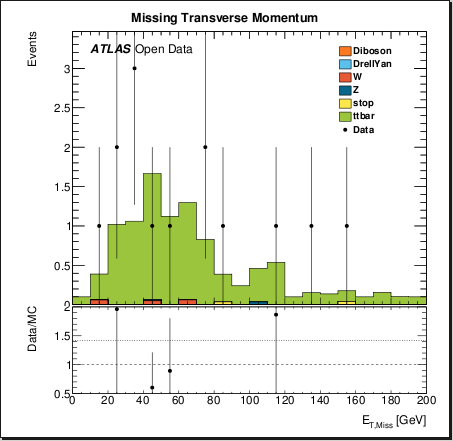 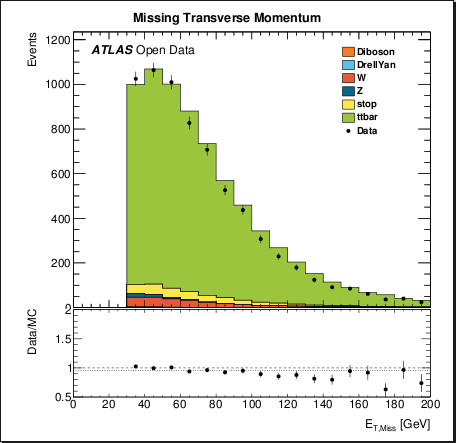 Monte Carlo
[Speaker Notes: I grafici mostrano il cambiamento dell’Etmiss in seguito alle modifiche effettuate.
Grazie ai tagli che abbiamo effettuato siamo riusciti a eliminare quasi completamente il fondo.
Nonostante questo però, il rapporto tra l’Etmiss e gli eventi è molto meno preciso.
Solo tre casi vengono analizzati dal codice.]
Analisi 3
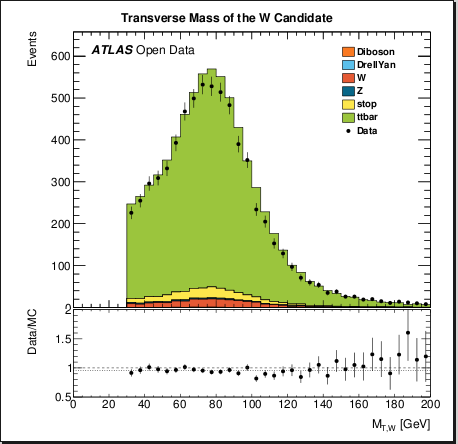 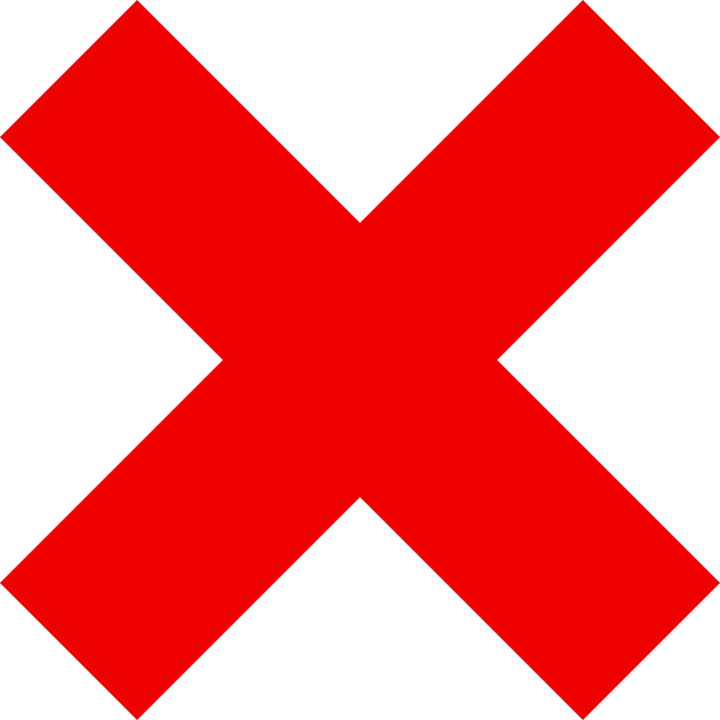 Monte Carlo
[Speaker Notes: In questa analisi abbiamo escluso i leptoni, quindi abbiamo escluso il caso in cui compare il bosone W, di conseguenza il grafico della sua massa trasversa non avrebbe senso essere rappresentato.]
Analisi 3
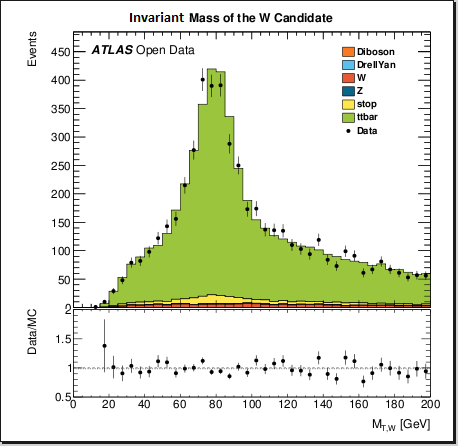 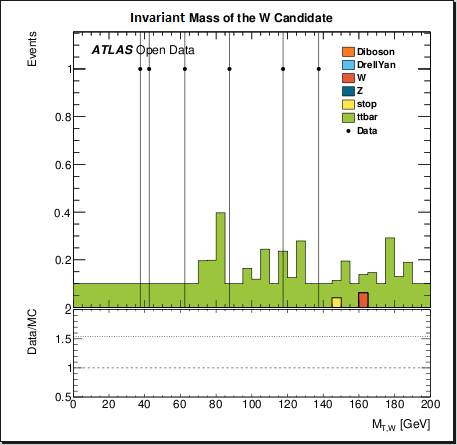 Monte Carlo
[Speaker Notes: In questi grafici è mostrata massa invariante del bosone W. Questo è un istogramma non presente nel codice base, ma che grazie ai tutor interni siamo riusciti ad aggiungere per mostrare nuovi dati interessanti.]
Analisi 3
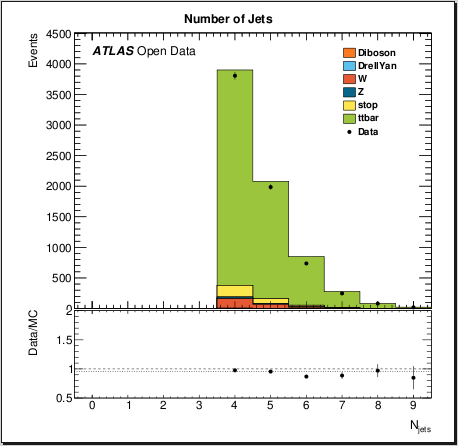 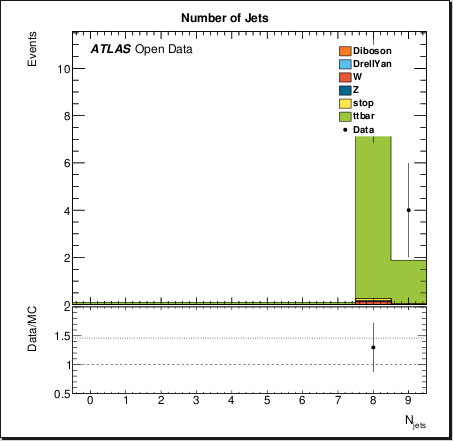 Monte Carlo
[Speaker Notes: I grafici mostrano gli eventi in cui sono presenti i jets e quanti ne sono presenti.
Grazie ai tagli che abbiamo effettuato siamo riusciti a eliminare quasi completamente il fondo.]
GRAZIE PER L’ATTENZIONE
Silvia Cagnolati
Alessandro Signorile
Presentazione di